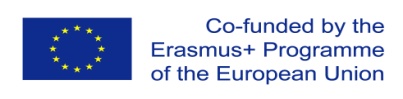 Existing practices and established Master’s Curricula in England
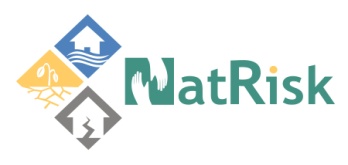 Dr Sally Priest, Flood Hazard Research Centre
6th April 2017
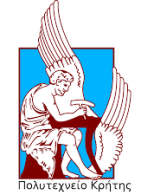 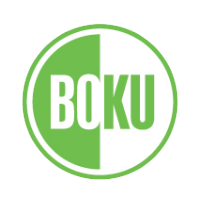 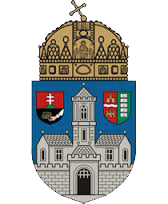 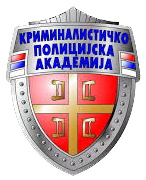 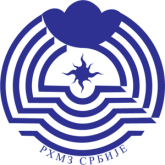 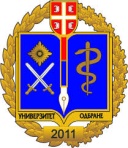 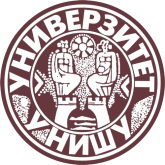 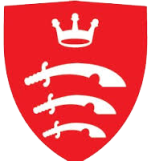 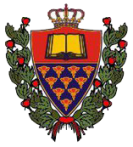 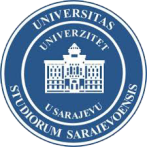 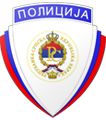 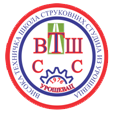 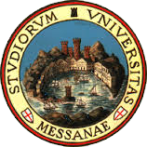 Past events and current risks
The UK is exposed to multiple types of flooding
1 in 6 residential and commercial properties are at risk (5.2 million)
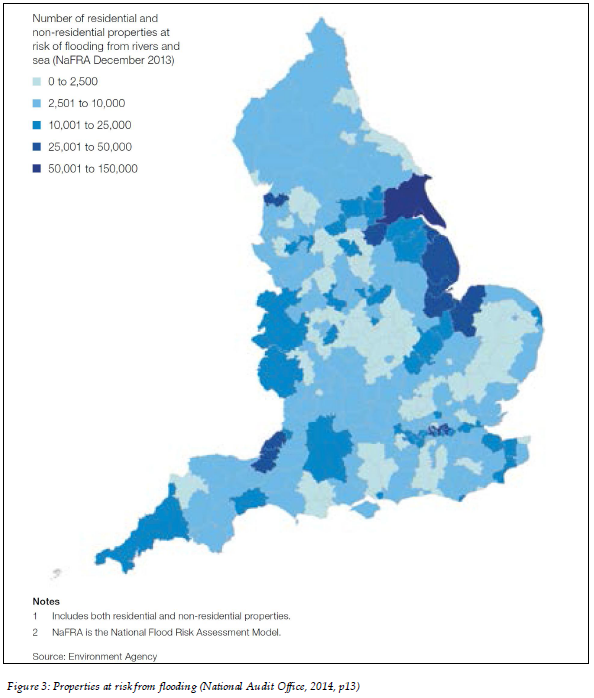 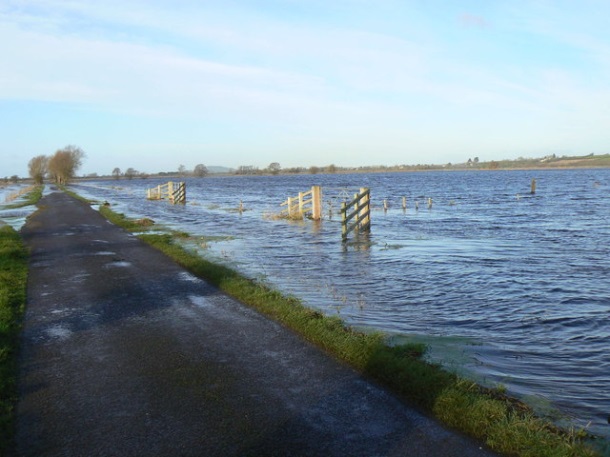 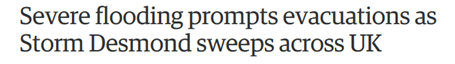 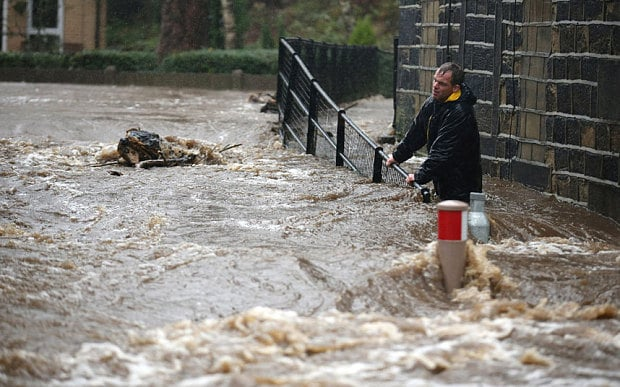 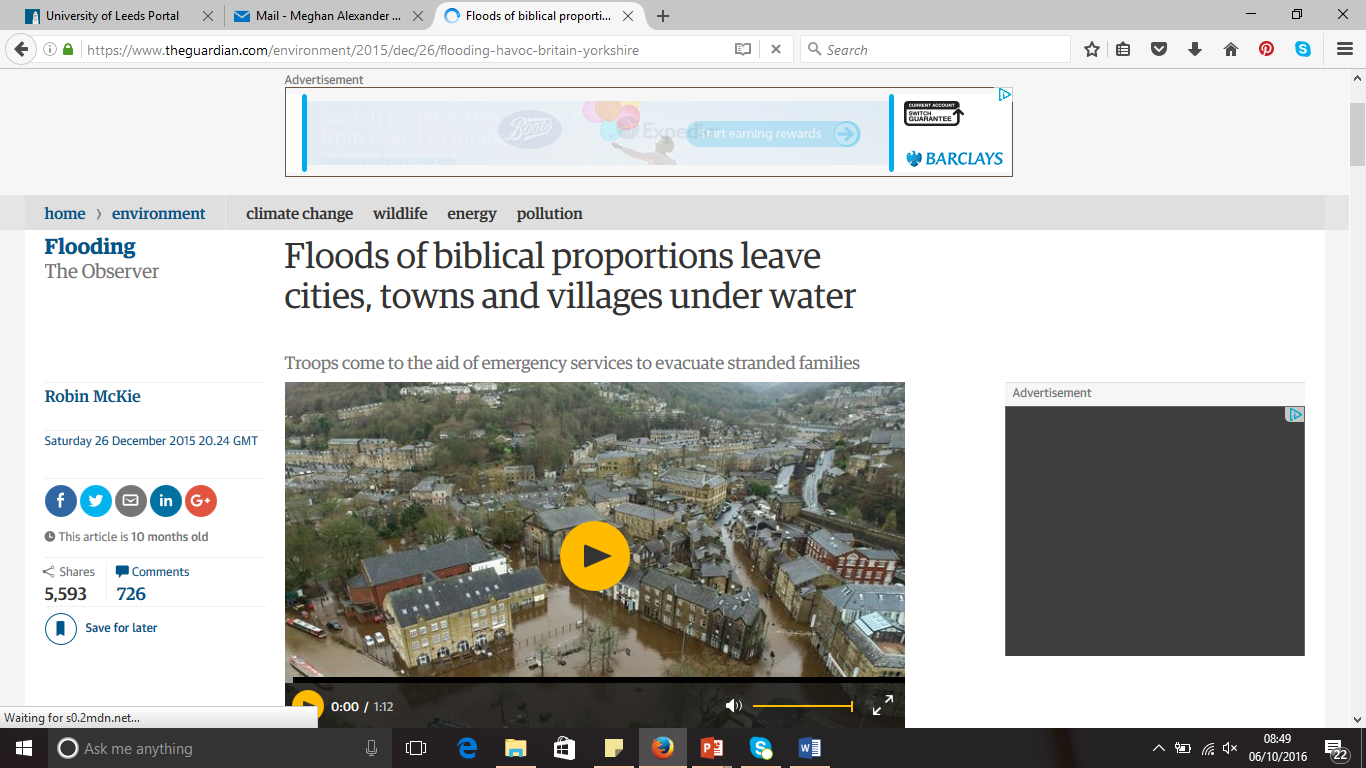 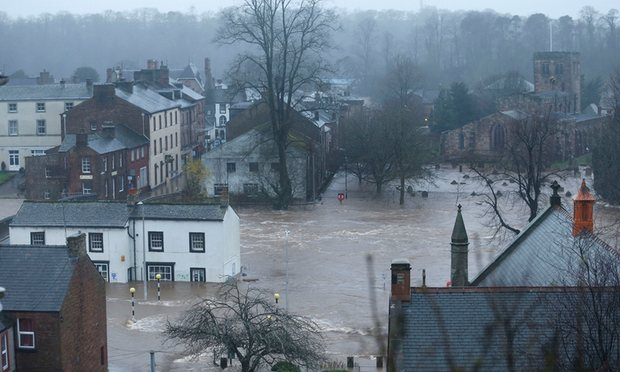 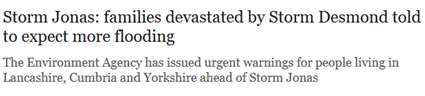 2
Identifying and prioritising risks
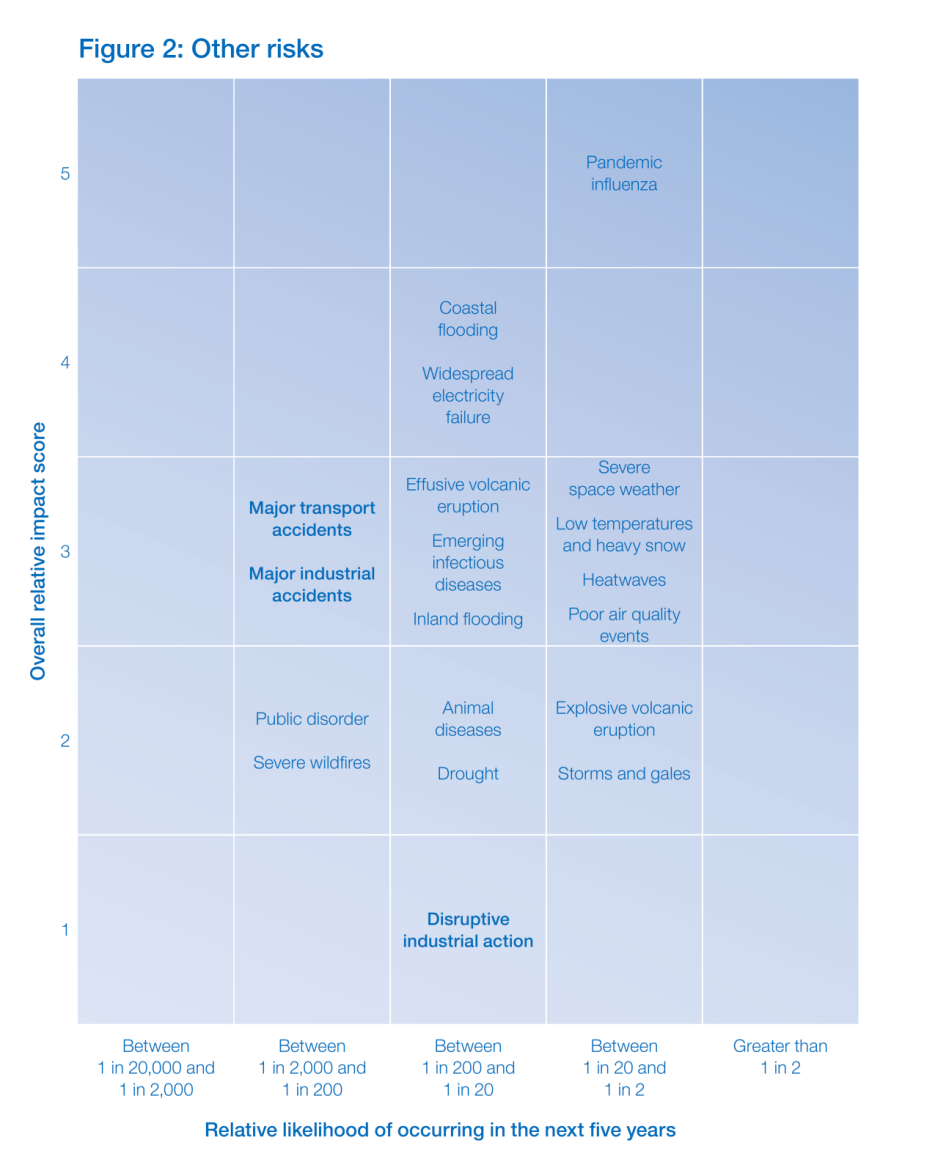 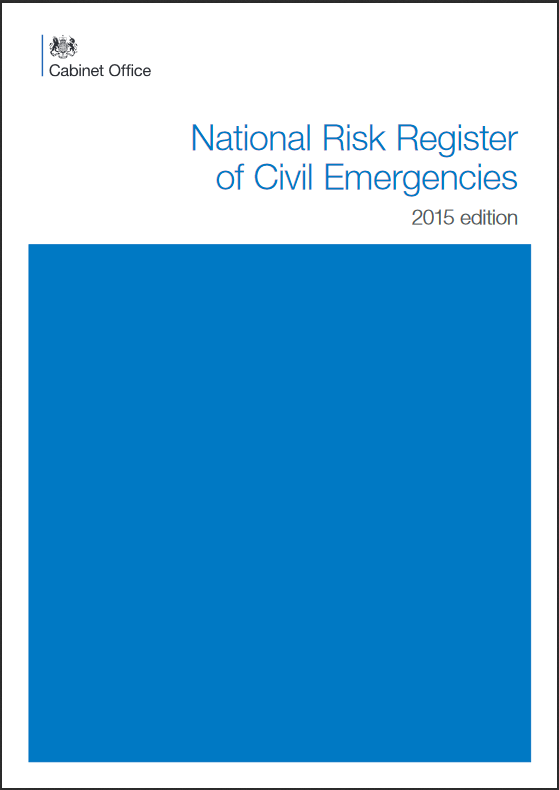 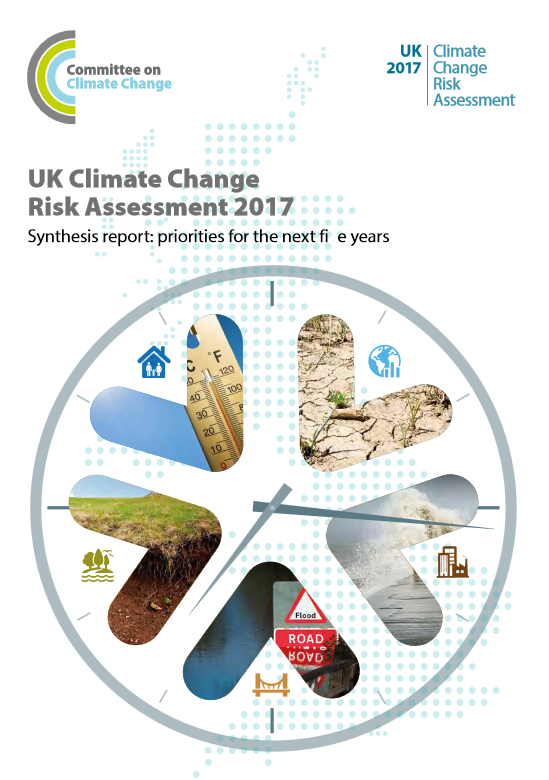 3
[Speaker Notes: The UK is exposed to many types of flooding, including coastal, fluvial, surface water and groundwater. Within our National Adaptation Programme and Climate Change Risk Assessment flooding is identified as a significant risk for the future. In fact, Expected Annual Damage to properties due to flooding (currently at £1.2 billion) is estimated to rise to £6.8bn by 2050. And flooding is a fairly frequent occurrence, particularly over the past few winters and already this year we’ve seen some significant storms that have led to wide-spread flooding in the country.]
Managing risks: multiple approaches and integration
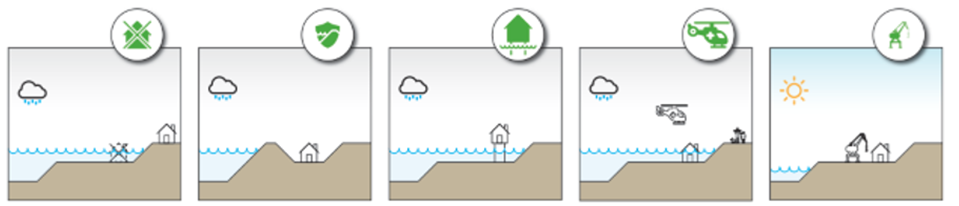 Preparation & response
(e.g. flood warning, emergency management)
Recovery
(e.g. insurance, compensation)
Minimise exposure (e.g. spatial planning)
Reduce the likelihood and/or magnitude of flooding by resisting water (e.g. dykes, embankments) or accommodating and making space for water (e.g. flood storage areas)
English crisis management
4
[Speaker Notes: We principally adopt a multiple approach to managing disasters – example for flood risk management where we would argue that we do not really have a dominant strategy – but all have been present and utilised for over 65 years.  But that is not to say that some are more dominant in local situations than others.]
Forecasting, Alerts and warnings
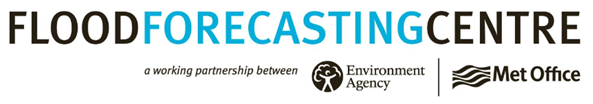 Warning sirens; radio; TV; flood wardens; emergency responders; the community; social media – e.g. @EnvAgency

Opt-out service – landline telephone numbers automatically signed-up to receive warnings to c.660,000 homes and businesses

Exploring technology to issue warnings to all mobile phones within a specified radius 

'Flood Alert' app for mobile phones uses live flood warning data from the EA (launched by Halcrow)
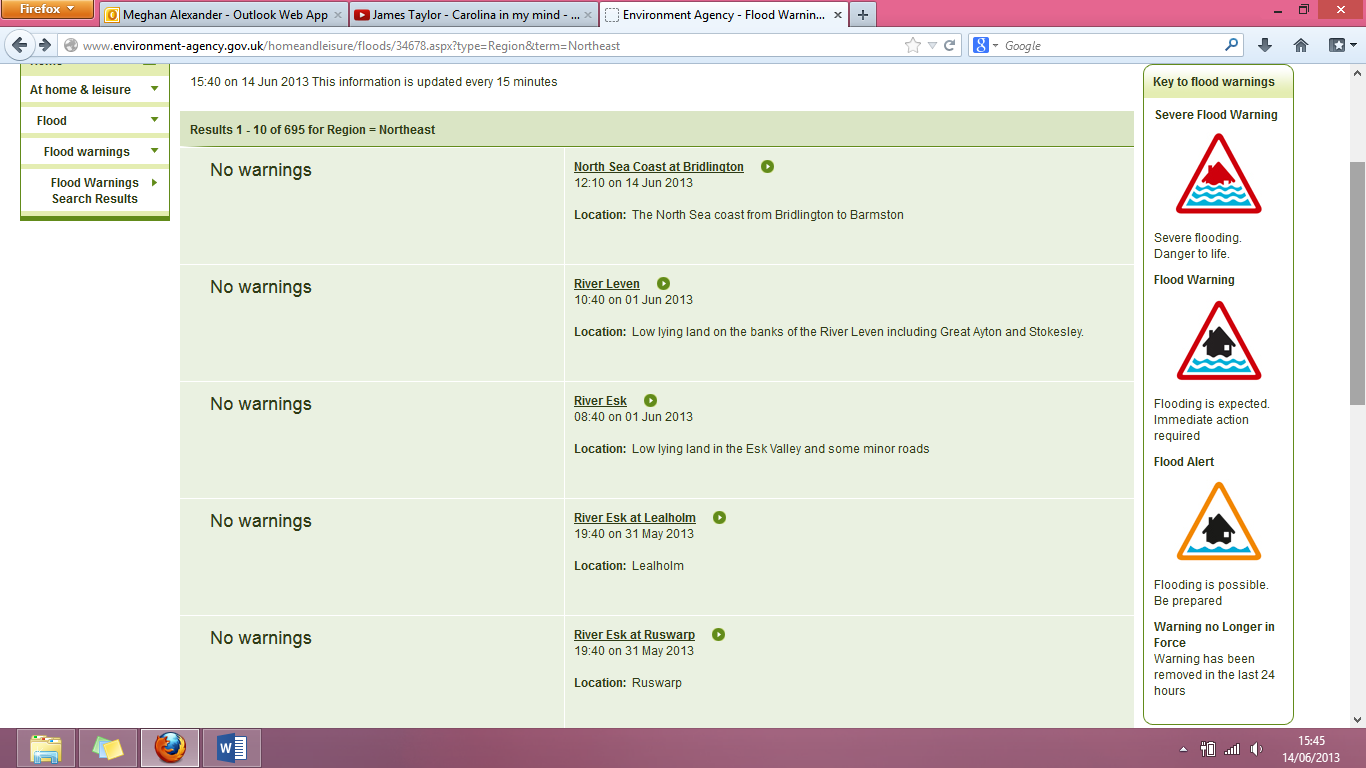 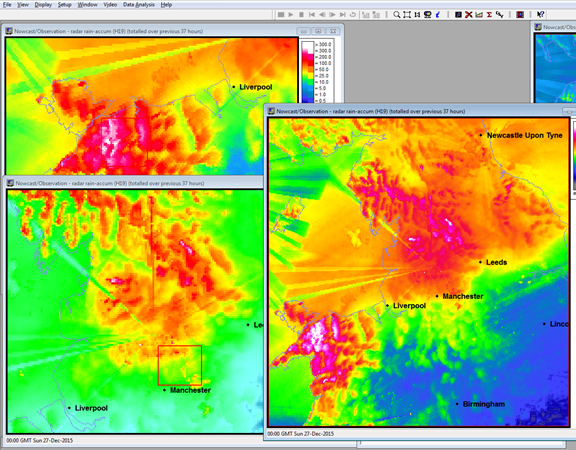 5
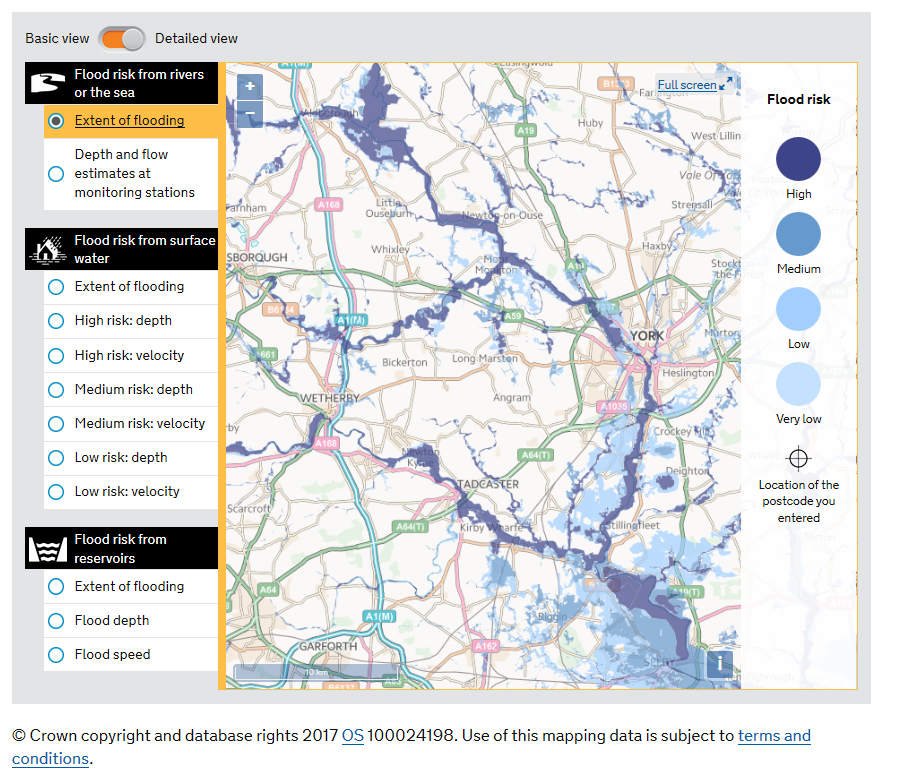 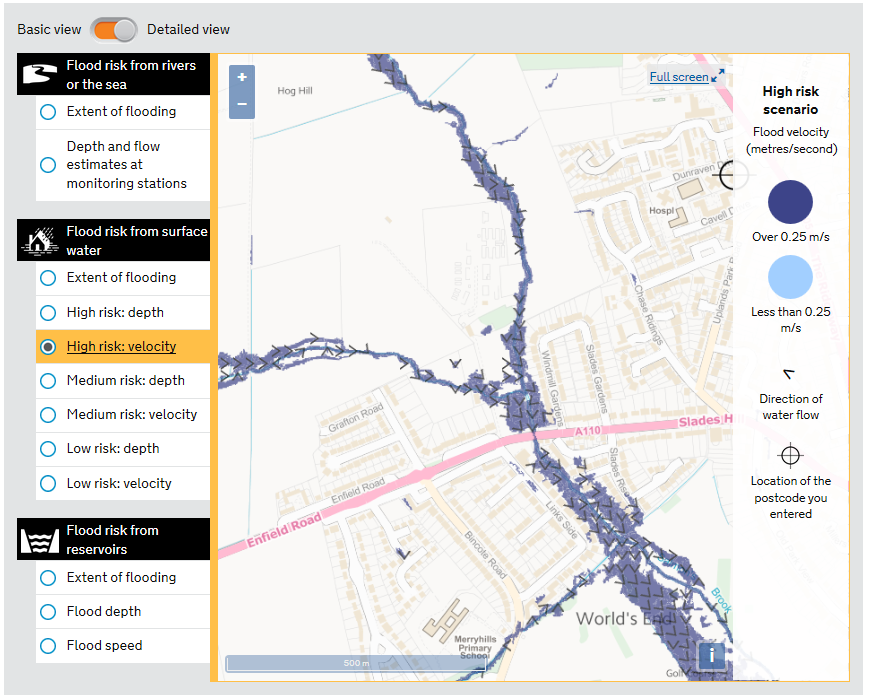 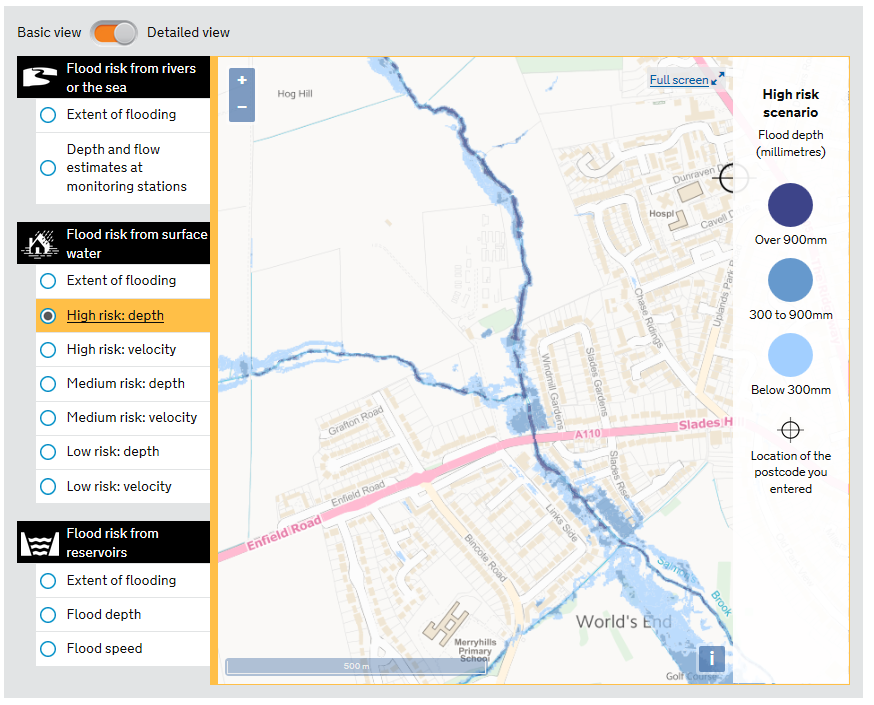 6
[Speaker Notes: Multiple types of flood map available 

Mapping been publically available for many years.]
Forecasting, Alerts and Warnings
Types of warnings issued by the EA, FFC and Met Office in England

The EA is the lead agency responsible for disseminating flood warnings in England and Wales

The EA also has a live flood warning map

Opt-out service – landline telephone numbers automatically signed-up to receive warnings
[Speaker Notes: http://apps.environment-agency.gov.uk/flood/142151.aspx]
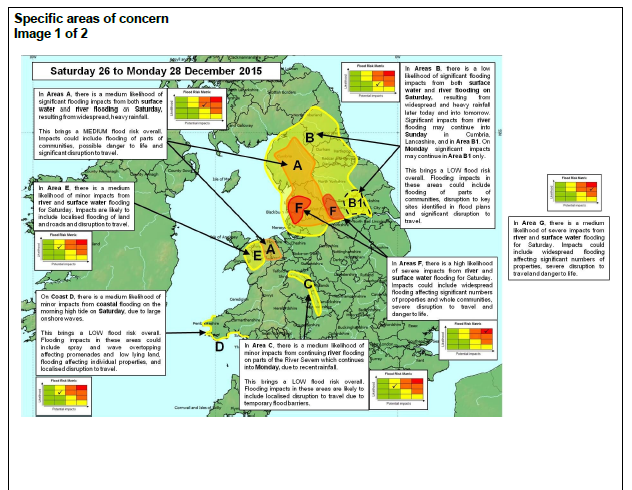 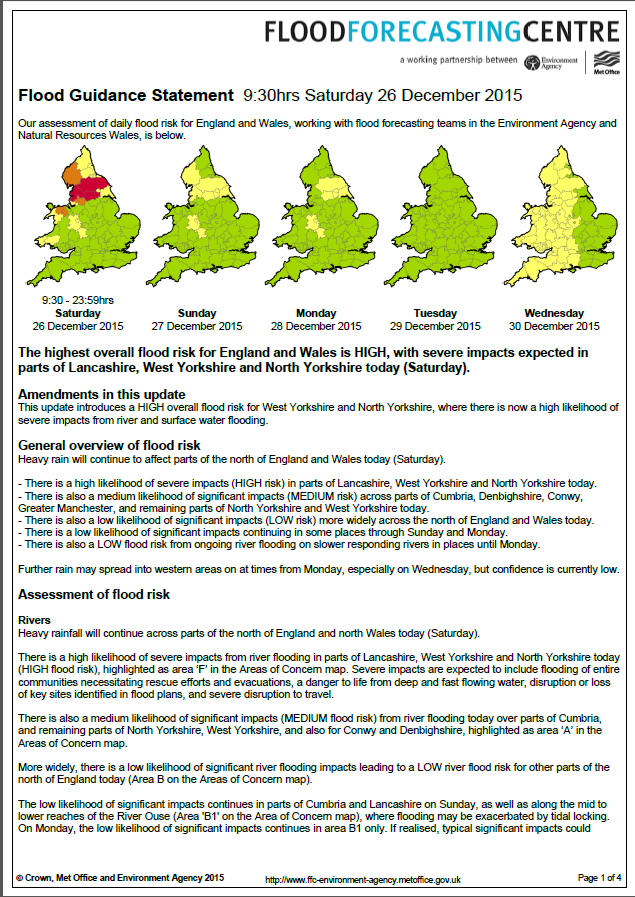 8
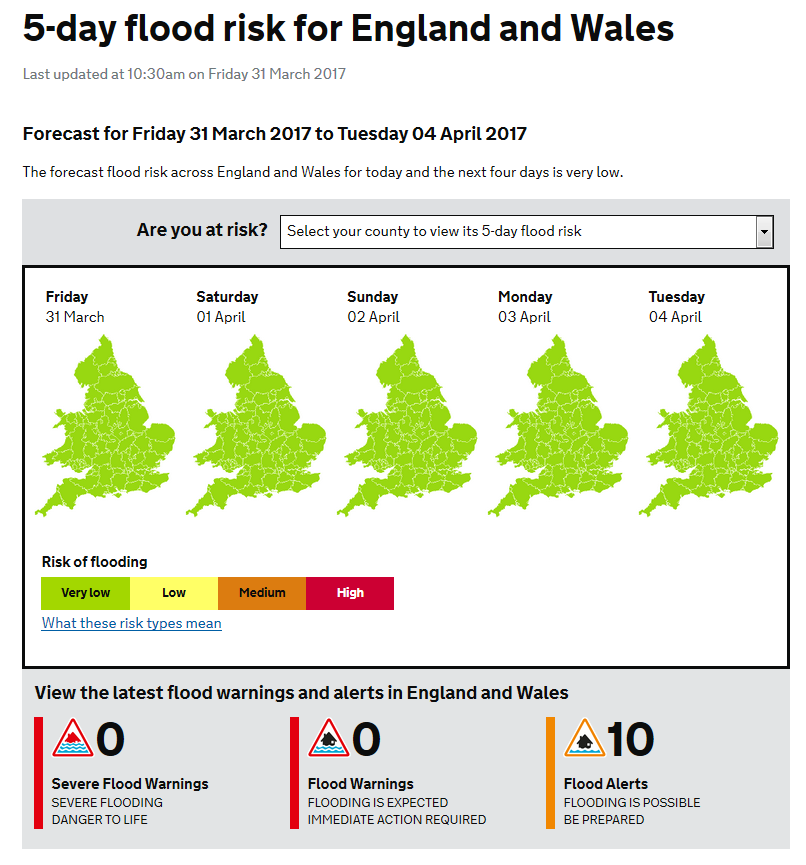 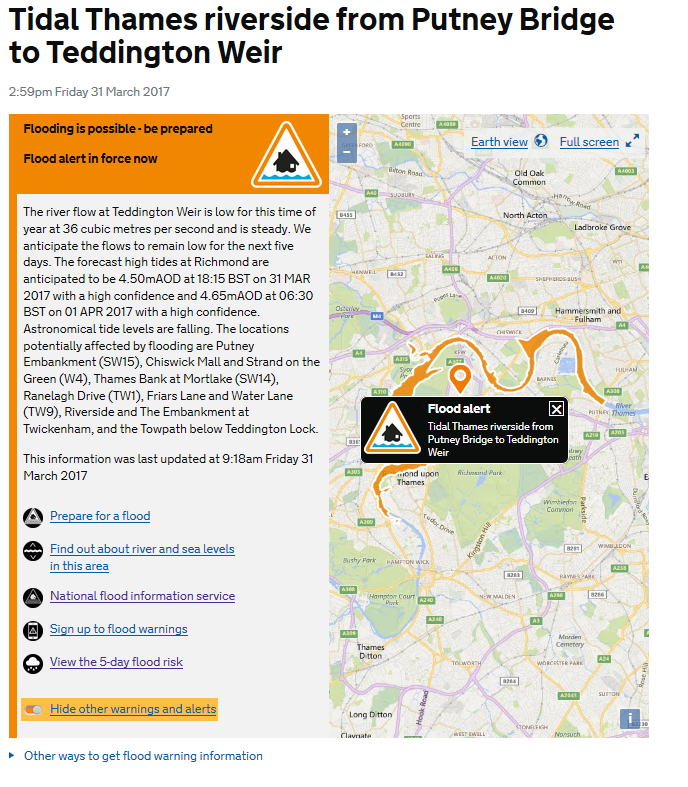 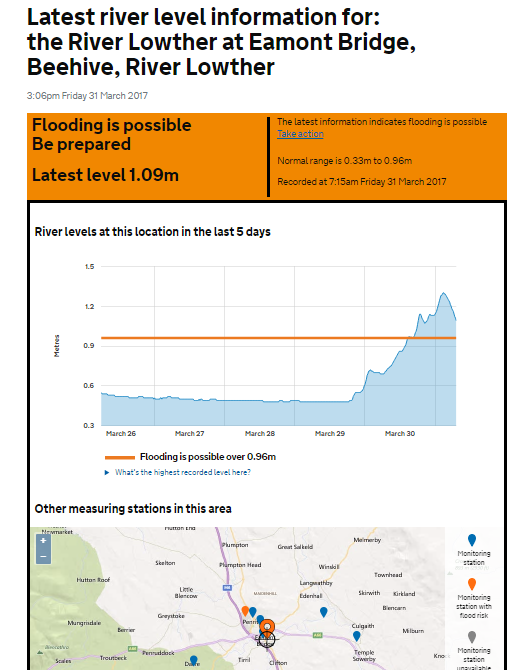 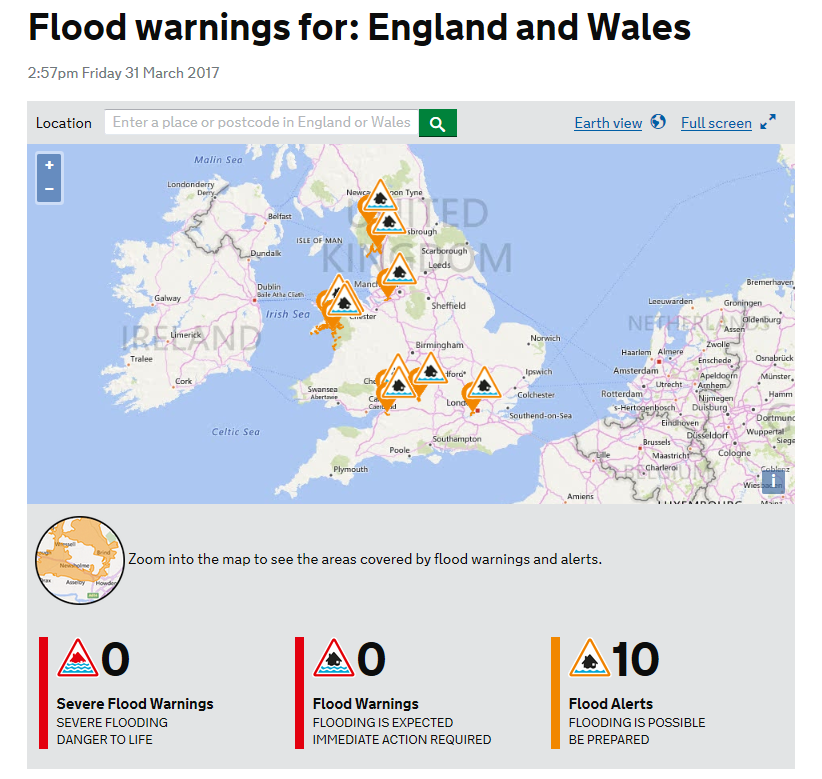 https://flood-warning-information.service.gov.uk/map
9
Heatwave alert warnings and Heatwave Action plan
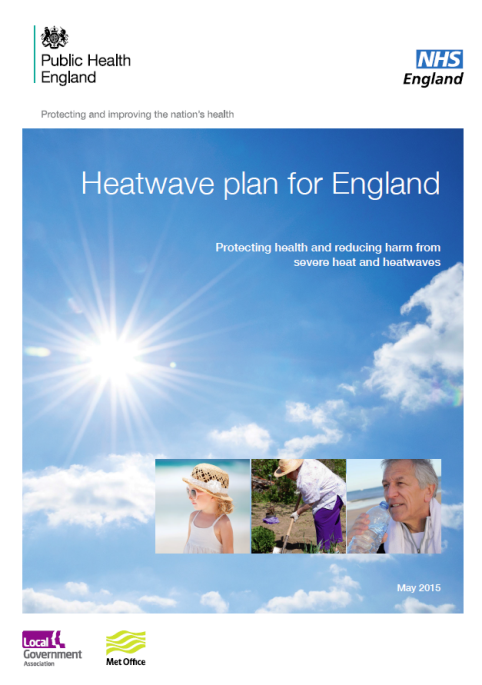 Established 2015 – 1st June – 15th Sept
Regionally different trigger levels
Defines responsibilities and action by different groups
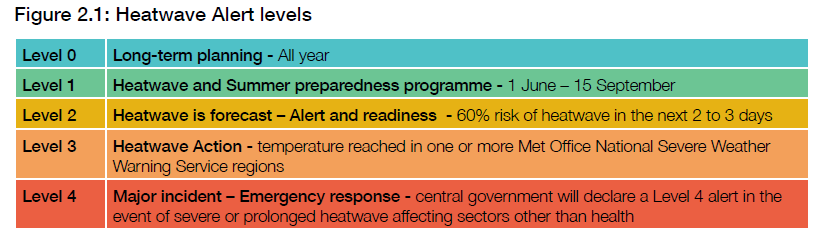 [Speaker Notes: Level 0: Long-term planning to reduce risk from heatwaves - Long-term planning includes year-round joint working to reduce the impact of climate change and ensure maximum adaptation to reduce harm from heatwaves.

Level 1: Heatwave and summer preparedness - Summer preparedness runs from 1 June to 15 September when a Level 1 alert will be issued.

Level 2: Alert and readiness - This is triggered as soon as the Met Office forecasts that there is a 60 per cent chance of
temperatures being high enough on at least two consecutive days to have significant effects on health. This will normally occur 2 to 3 days before the event is expected. As death rates rise soon after temperature increases, with many deaths occurring in the first two days, this is
an important stage to ensure readiness and swift action to reduce harm from a potential heatwave.

Level 3: Heatwave action - This is triggered as soon as the Met Office confirms that threshold temperatures have been reached in any one region or more. This stage requires specific actions targeted at high-risk groups.

Level 4: National emergency - This is reached when a heatwave is so severe and/or prolonged that its effects extend outside health and social care, such as power or water shortages, and/or where the integrity of health and social care systems is threatened. At this level, illness and death may occur among the fit and healthy, and not just in high-risk groups and will require a multi-sector response at national and regional levels.

Levels 2 to 3 are based on threshold day and night-time temperatures as defined by the Met Office. These vary from region to region, but the average threshold temperature is 30ºC during the day and 15ºC overnight.]
Emergency management in England
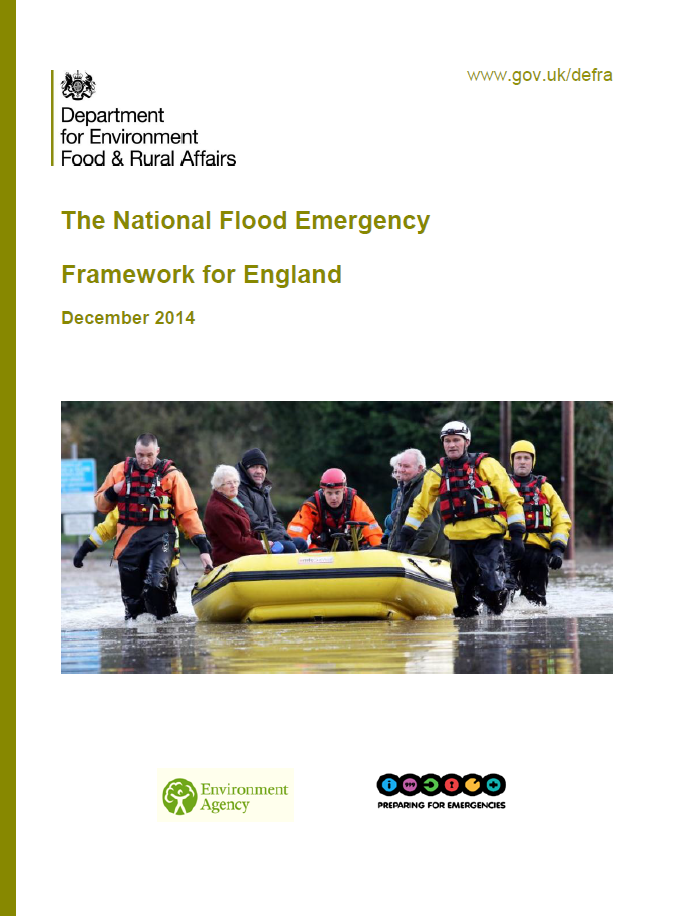 Planning – risk assessment (community risk registers), emergency plans for general and specific events, business continuity, activation and trigger levels etc.

Characterised by integrated working  and multi-agency planning and working

Coordinated by Local Resilience Forum

Involvement of communities
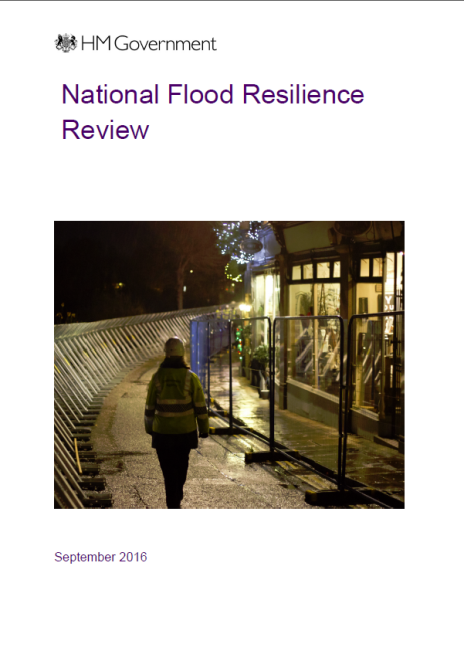 11
[Speaker Notes: Planning – identifying and targeting the vulnerable. – Community risk registers
E.g. elderly, young, limiting long-term illness, disabled etc.

Physical and social dependencies

Critical vulnerabilities – those who are dependent on electricity (oxygen supply, home dialysis patients)

Key contacts established during planning

Vulnerability of responders 


Also learning from past lessons.]
Emergency response: Civil Contingencies Act 2004
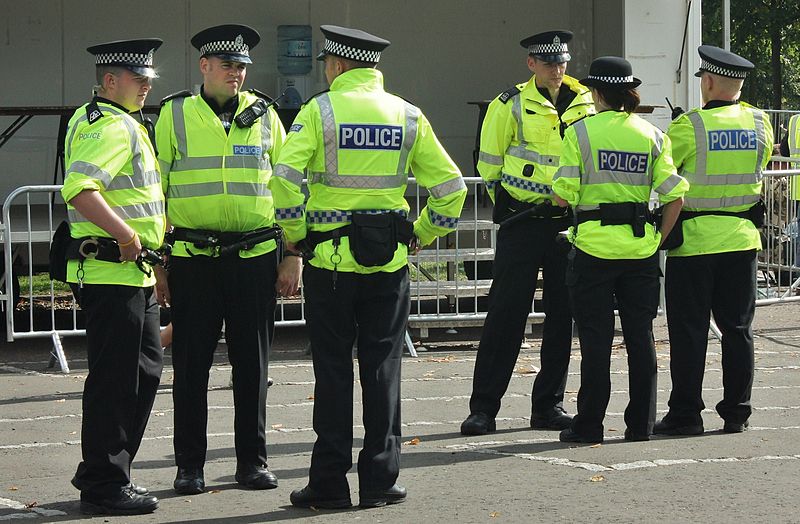 Category 1 responders – Local Authority, Environment Agency, “blue light responders” & health authorities (NHS, PCT, PHE)

Category 2 responders – Utility companies (gas, electricity, water, telecoms), transport operators (rail, airport, harbour, highways), Health and Safety Executive & Strategic Health Authority

Integrated Emergency Management – joined-up working, information sharing, coordinated response
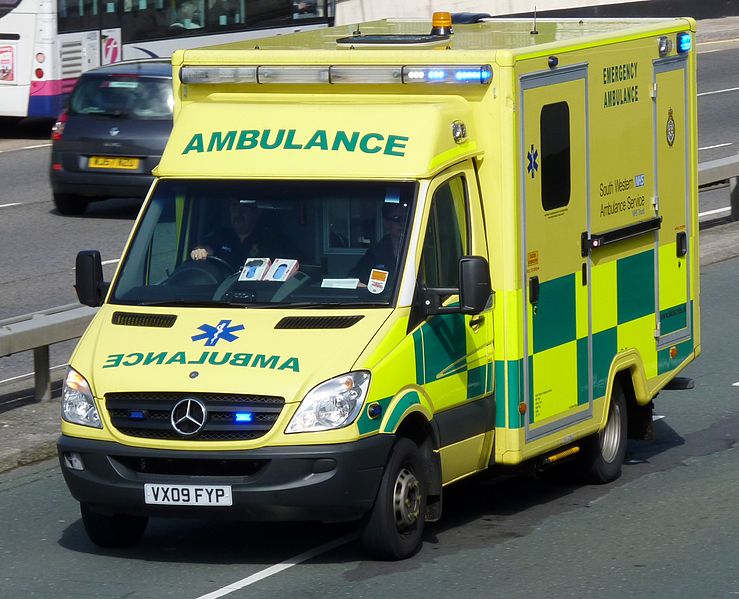 12
[Speaker Notes: Conceptualised in two areas

Crisis management – prevent or avert emergency, or put in place measures to mitigate its effects (e.g. evacuation)

Consequence management – prevent impact of event escalating. Includes managing wider consequences and services(e.g. restoring electricity, transport), housing displaced persons]
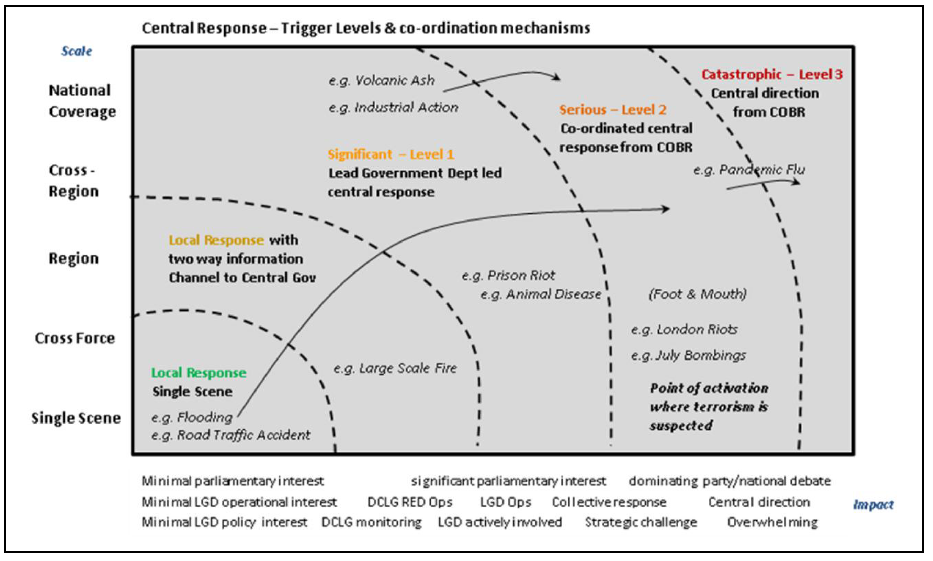 Levels of emergency
Emergencies are categorised into 3 levels 
For Level 2 (significant) and Level 3 (catastrophic) events the Cabinet Office Briefing Room (COBR) is established 
In the extreme case, Defra as the Lead Government Department will merely support the Civil Contingencies Secretariat, who will coordinate the central response within COBR.
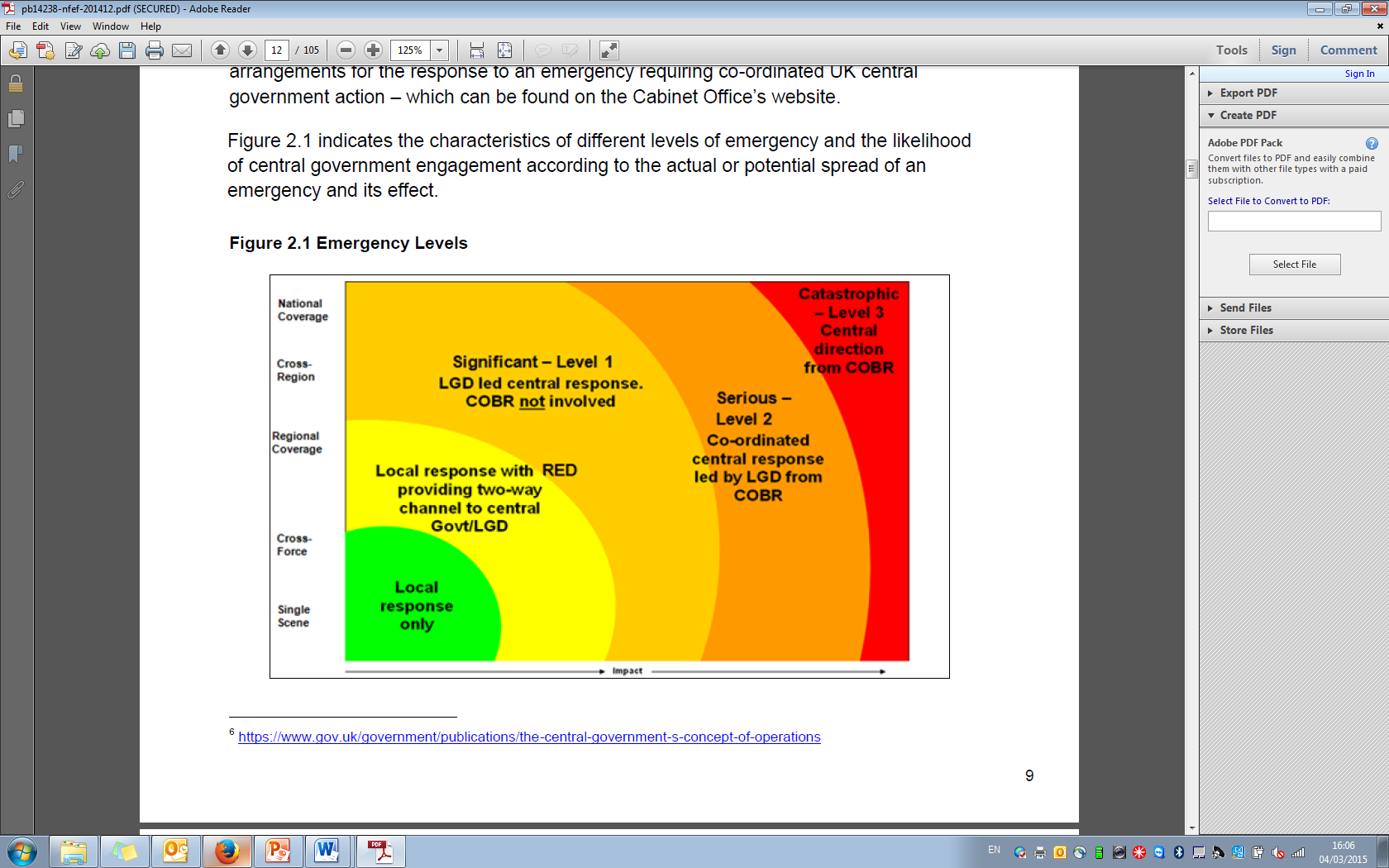 See The National Flood Emergency Framework for England (Defra, 2013)
Subsidiarity and the command structure
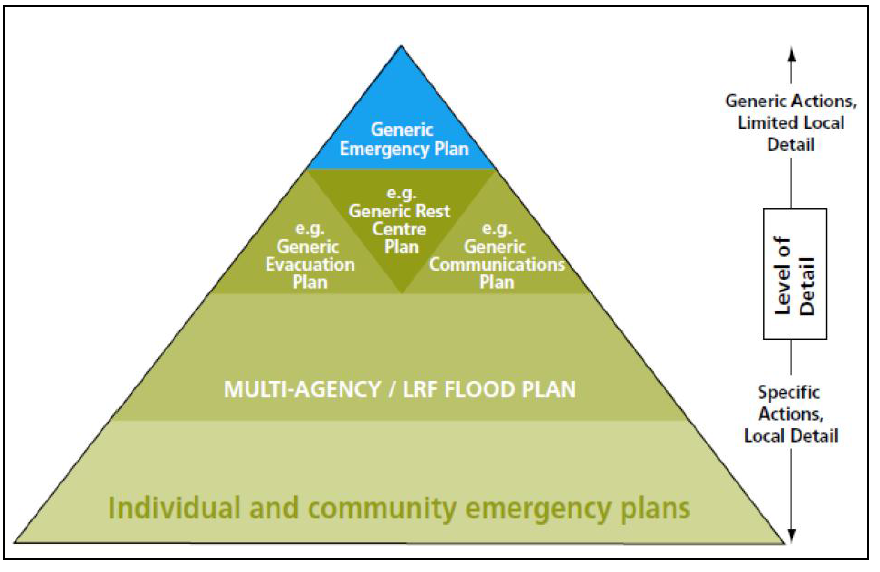 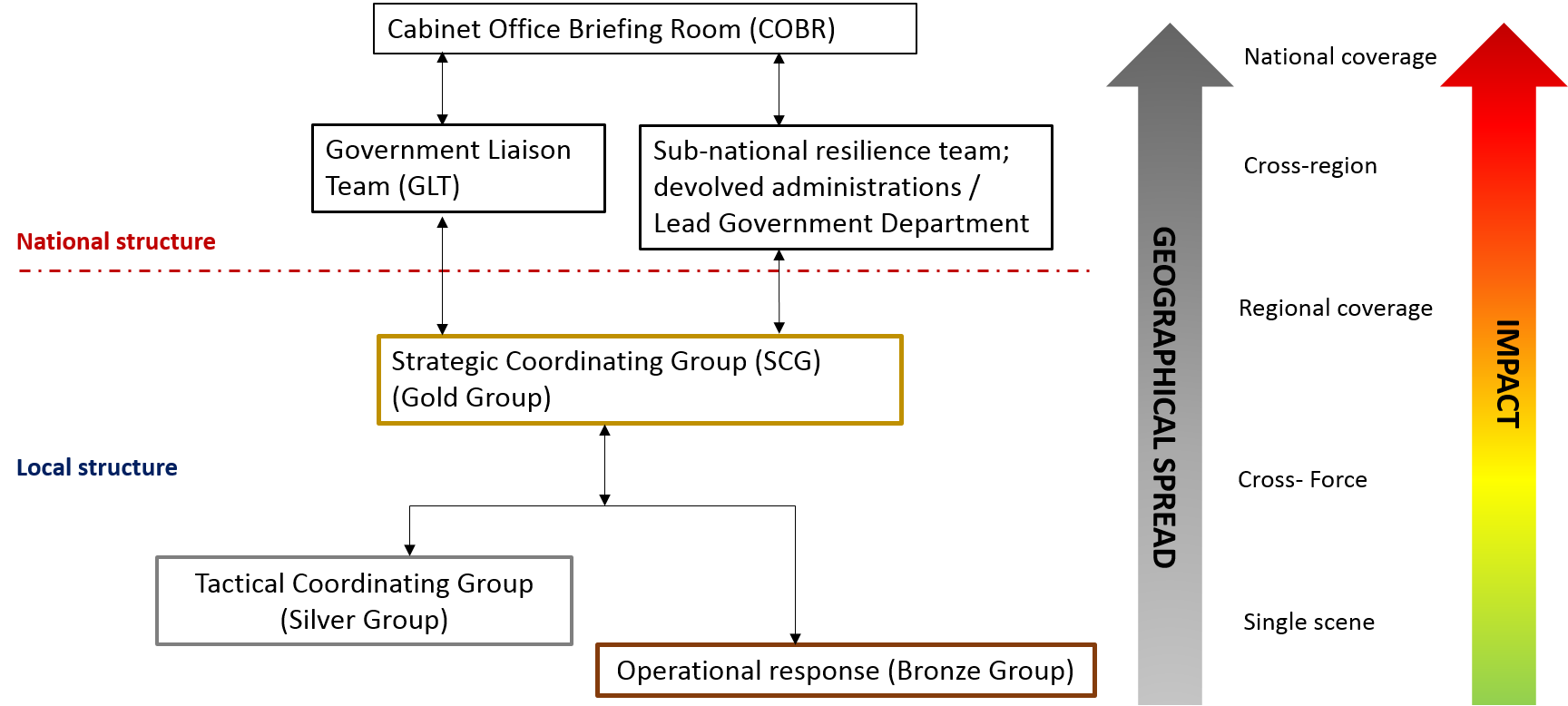 14
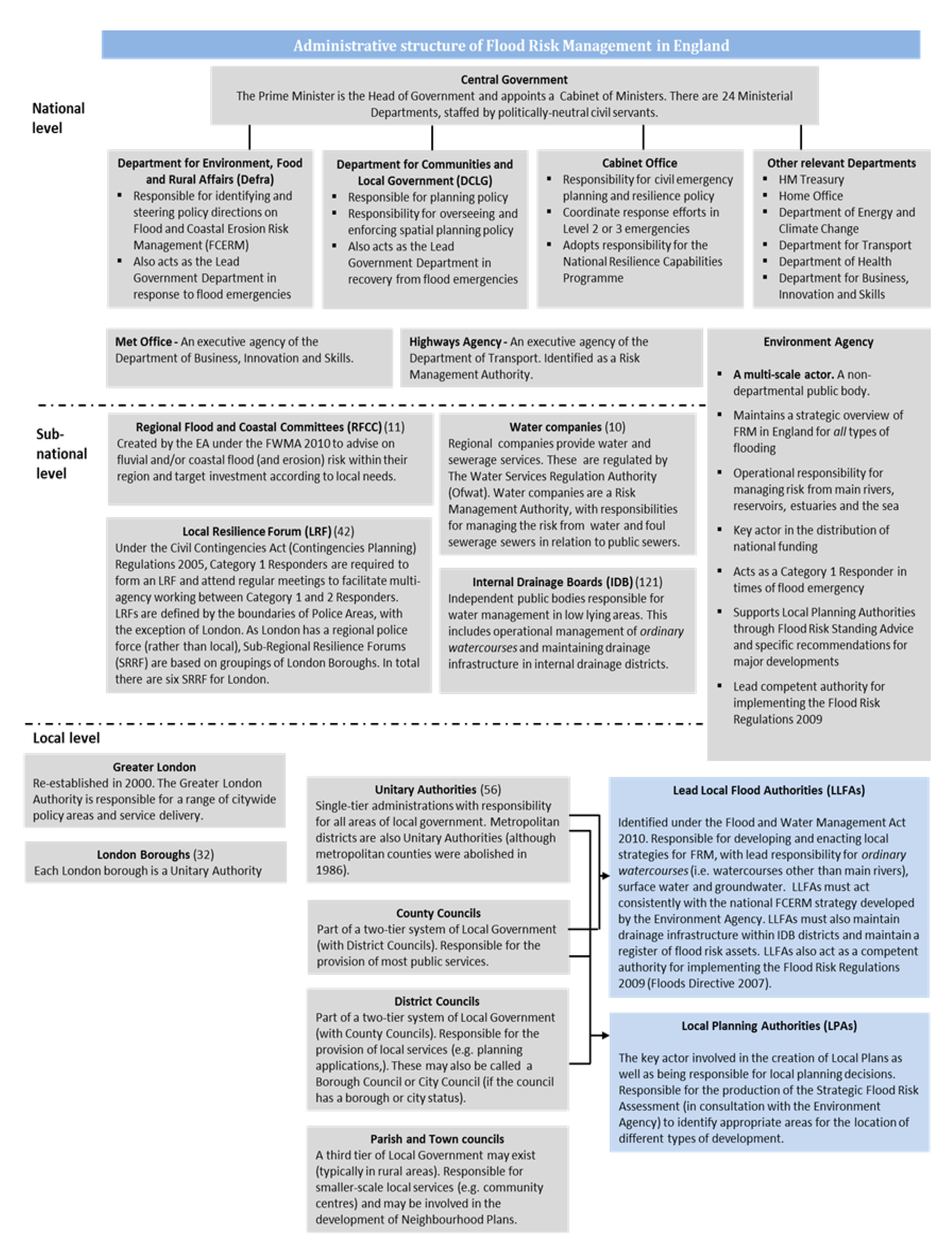 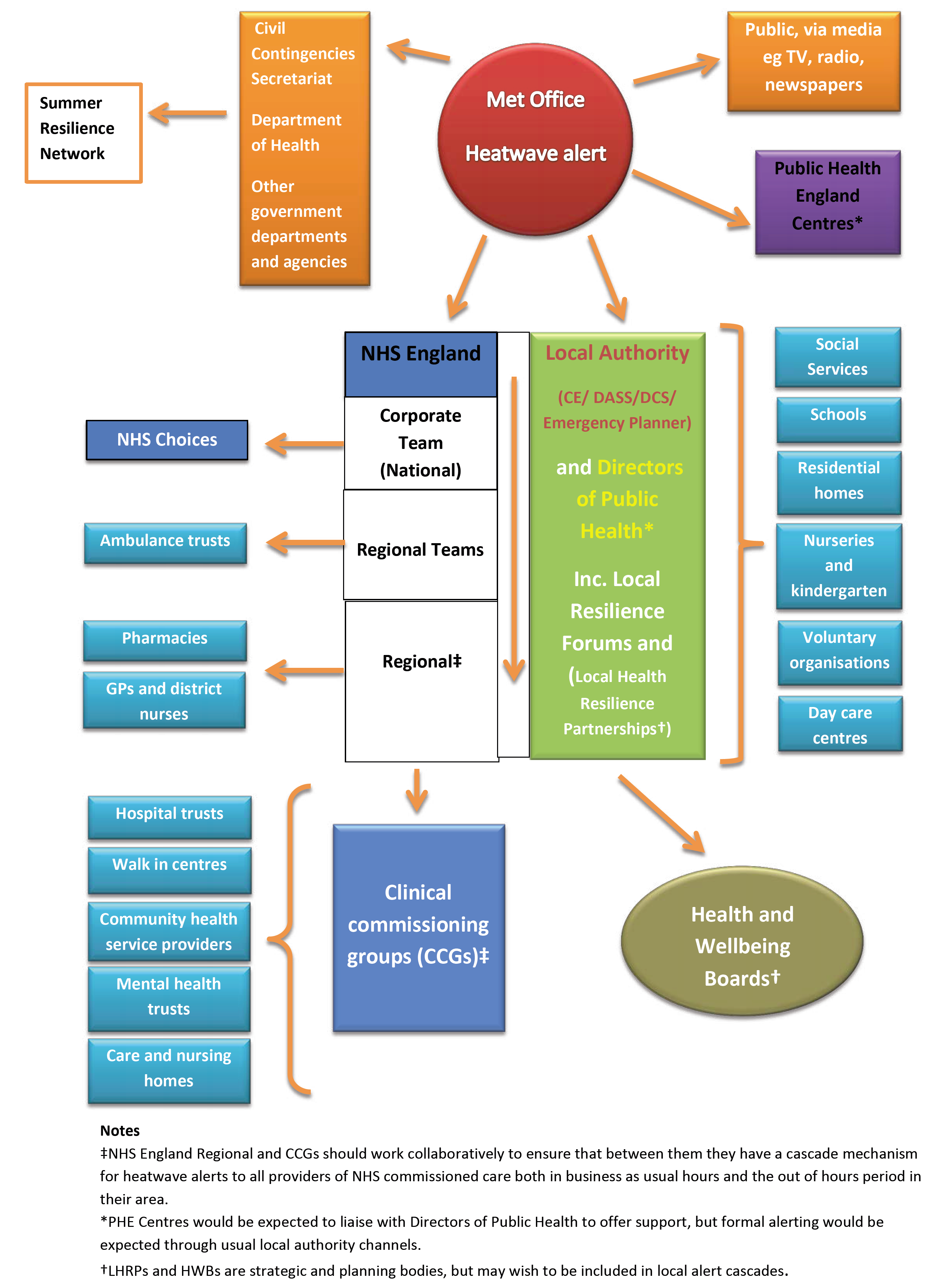 15
Community engagement, resilience and flood action
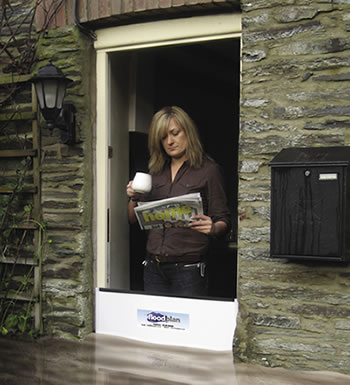 National Flood Forum – a nationally-registered charity to support local communities 
Ca. 160 Community flood action groups 
Flood Resilience Community Pathfinder Scheme-  £5m to 13 communities e.g. river monitoring, interactive flood ‘toolkit’ websites, the development of community Flood Action Plans to support emergency response and enlisting voluntary flood wardens to disseminate official flood warnings
Goal is to raise risk awareness, increase ownership of responsibility and encourage resilient behaviour
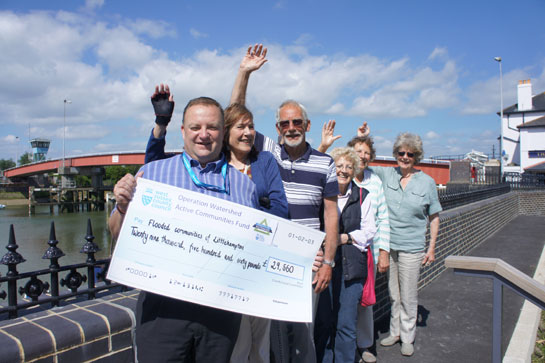 16
Key strengths
Room for improvement
Long-standing and diverse approach to managing emergencies and disasters
Balance between local and national management
Well-established forecasting and warning capabilities
Community involvement – long standing inclusion and engagement
Public and private engagement in recovery
Funding – continued availability and prioritisation
Some types of risk management less established (e.g. SWF)
Not all communities are prepared – room to increase resilience and raise awareness
Enforcement of planning conditions and encroachment into risky areas
17
Existing UK Masters Curricula
18
Existing UK Masters Curricula
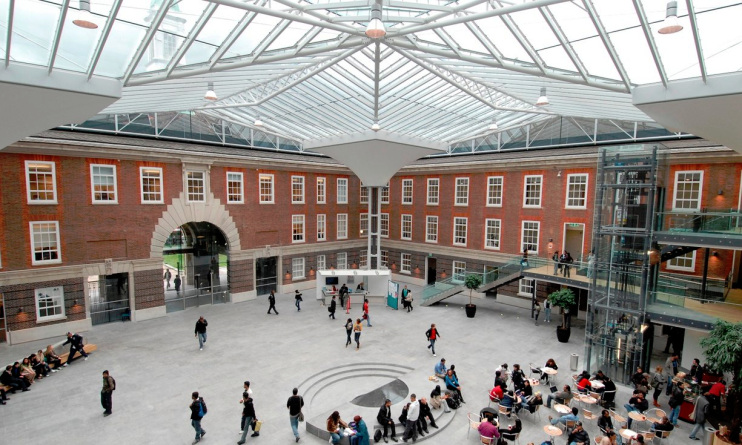 Many other MA/MSc courses will have elements related to DRR, crisis management (geography, engineering)
Focussed on those specialising in crisis/disaster management
15 courses (predominantly MSc) offered in 11 universities
Many vocations: insurance; catastrophe modelling; risk management; public policy; humanitarian development; NGOs; business continuity; government; emergency services; consultancy and academic research
19
20
Types of course
Common features
Development focused
DRR and more academic focus - theoretical
More occupationally driven – management and response practices
One course delivered predominantly online and via distance-learning
Only one MRes course
Most were modular with a mix of compulsory/optional modules
All had an independent study component 
Sometimes more innovative – e.g. work placement-based, overseas visit
Few appeared overtly to have lab elements
21